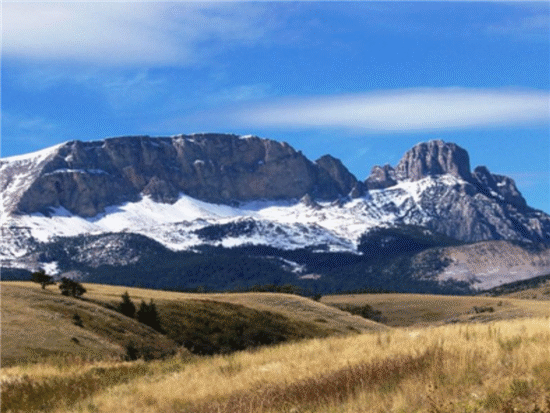 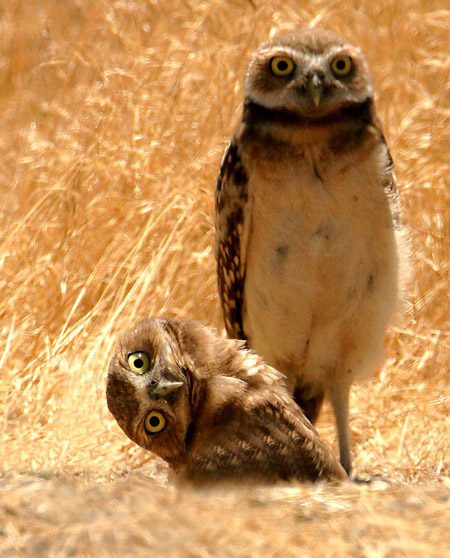 Utah Wildlife
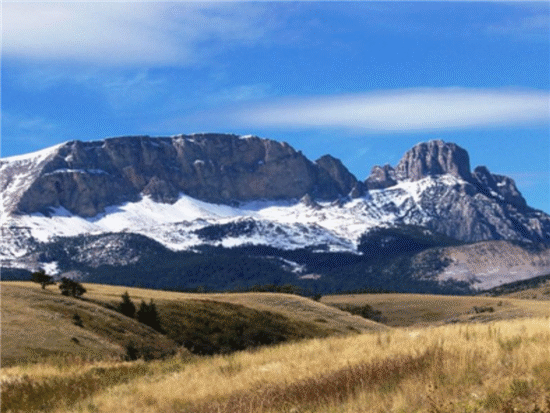 Indigenous-
Natural/Native to the area
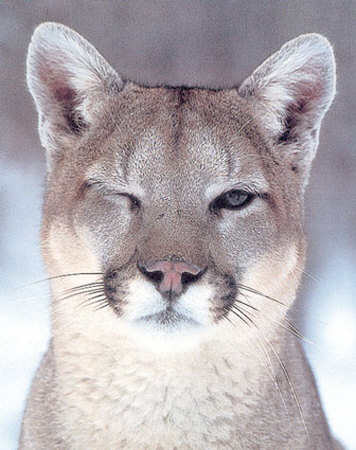 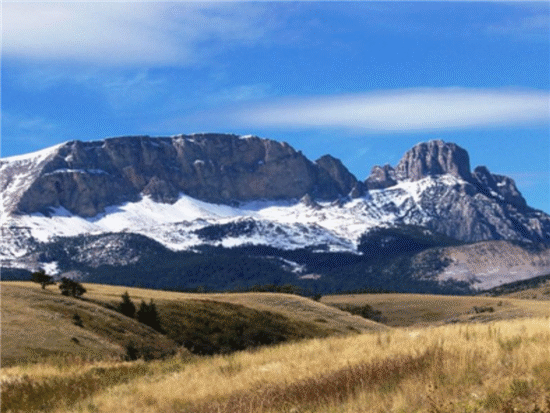 Not Indigenous
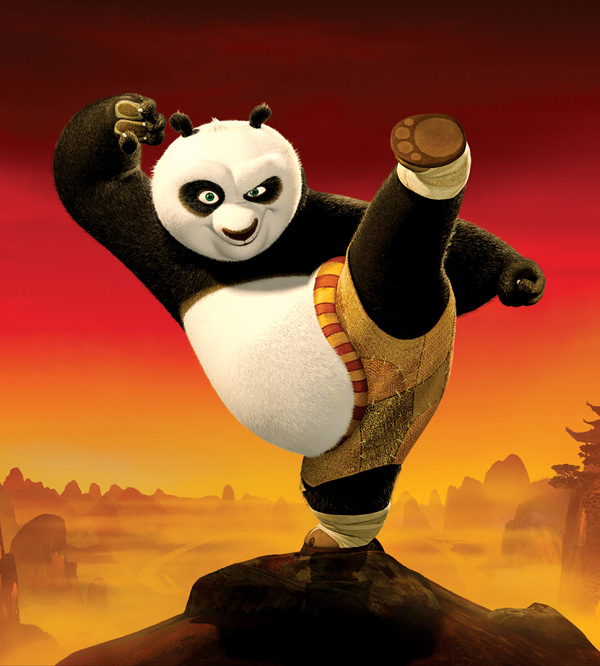 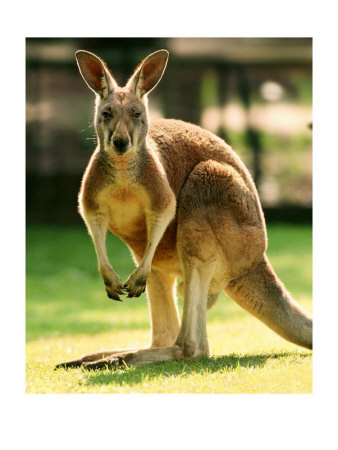 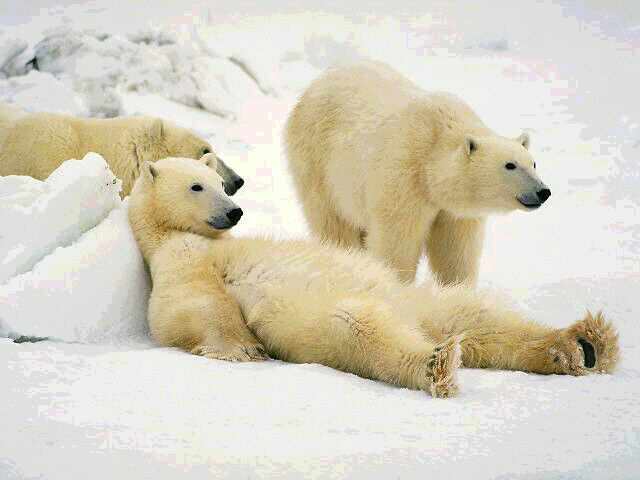 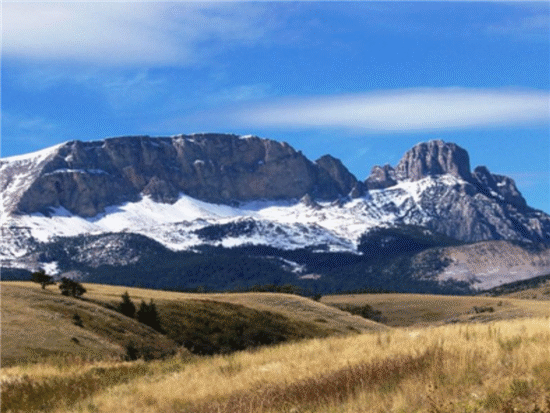 Not Indigenous
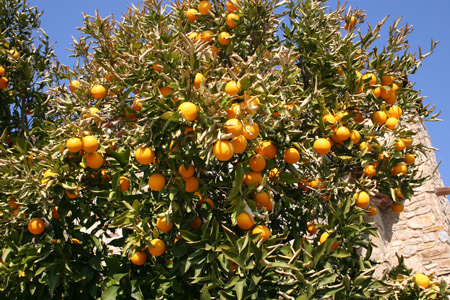 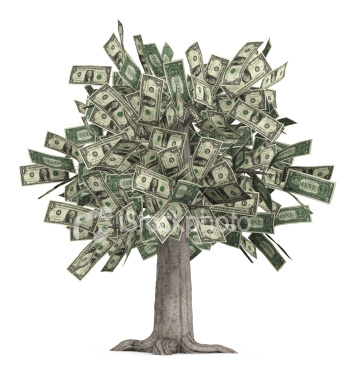 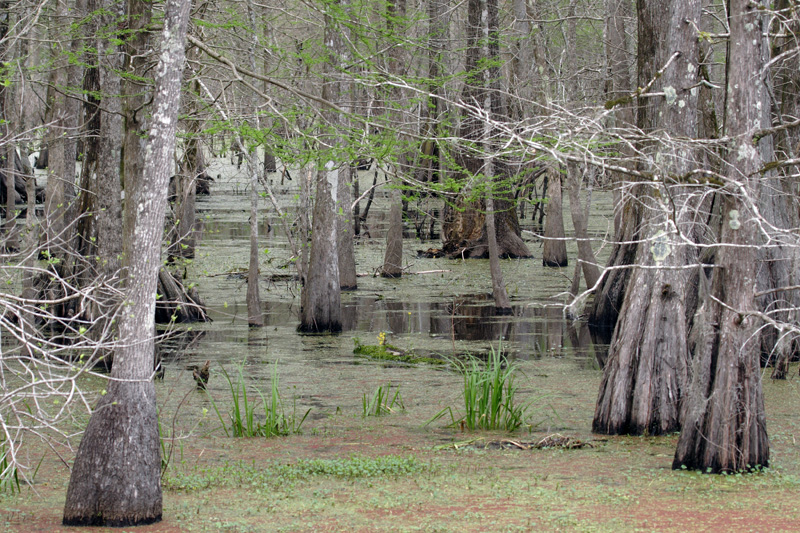 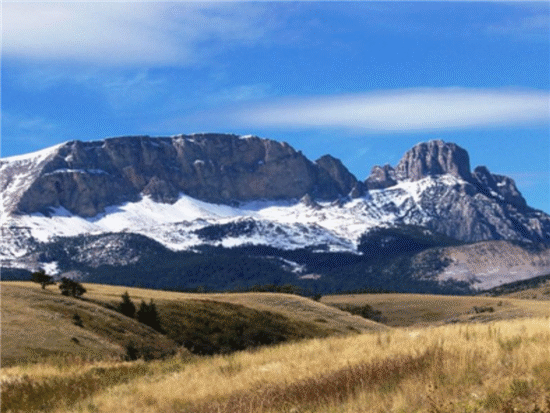 Indigenous plants- natural to the state
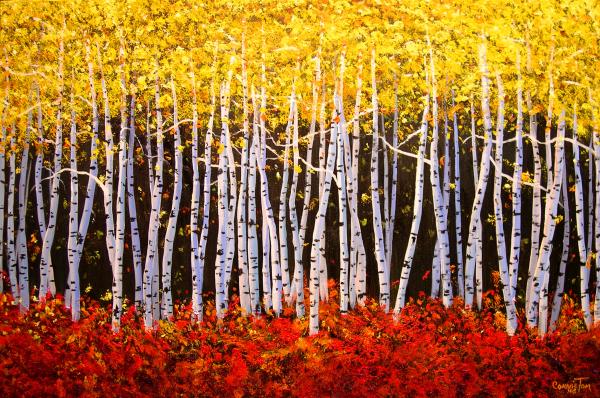 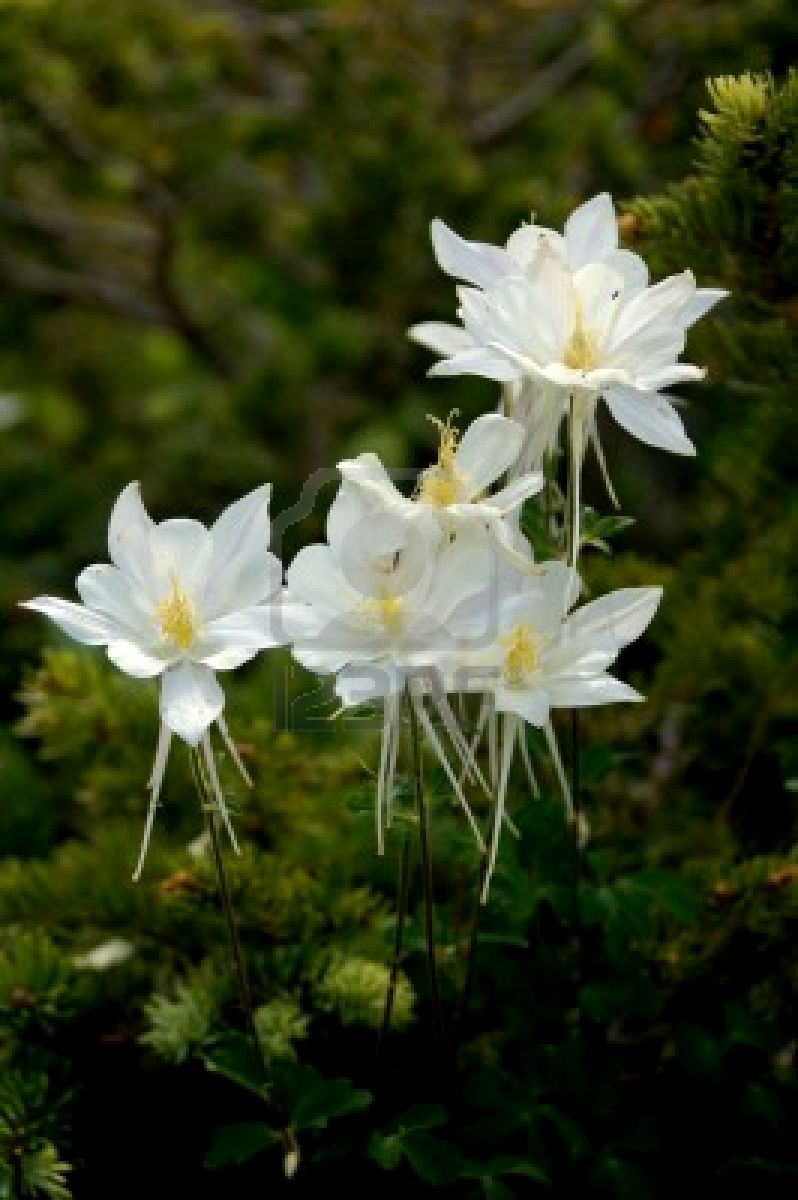 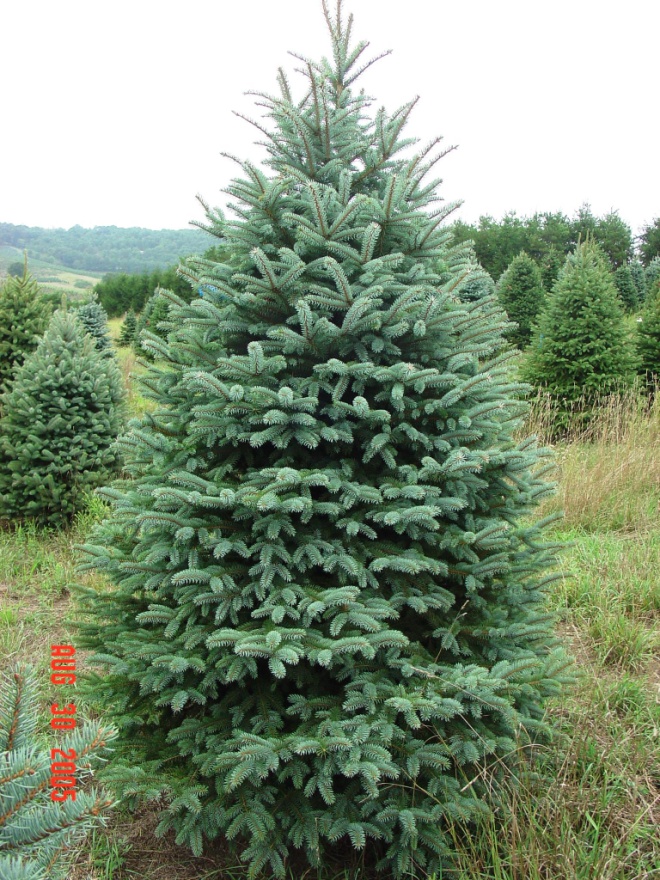 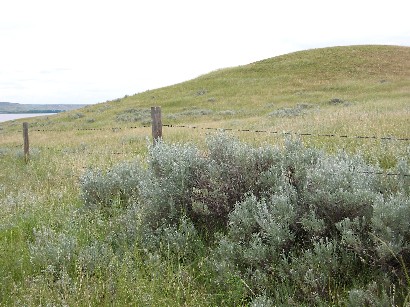 Utah Columbine
Quaking Aspen
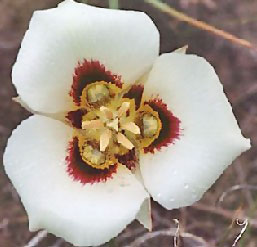 Blue Spruce
Sagebrush
Sego Lily
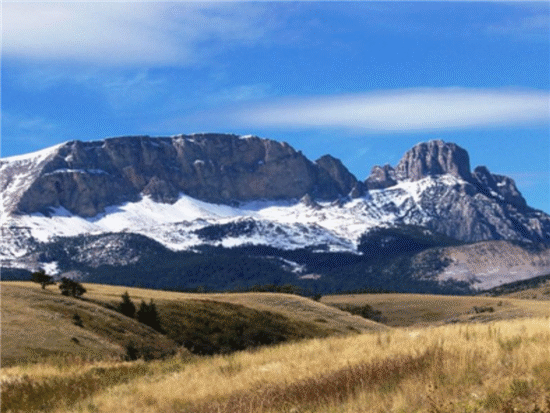 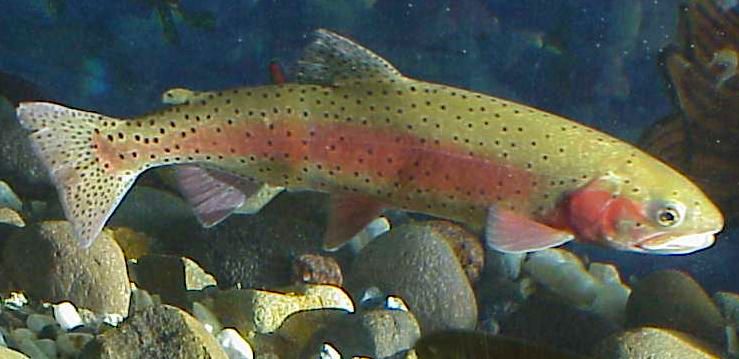 Utah Wildlife
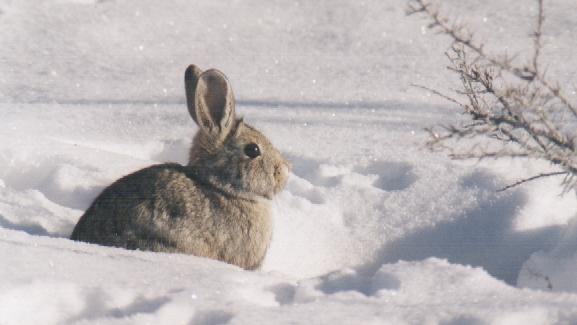 Rainbow Trout
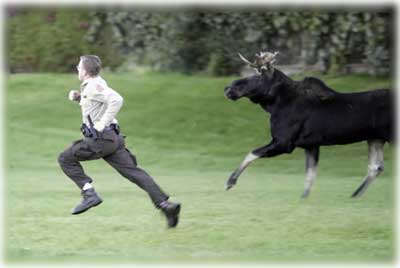 Cottontail Rabbit
Moose
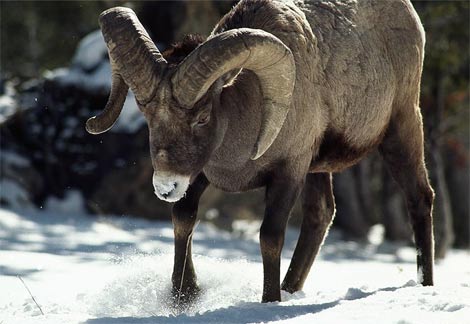 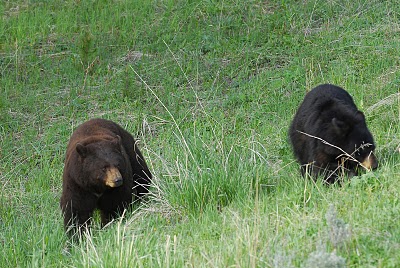 Bighorn Sheep
Black Bear
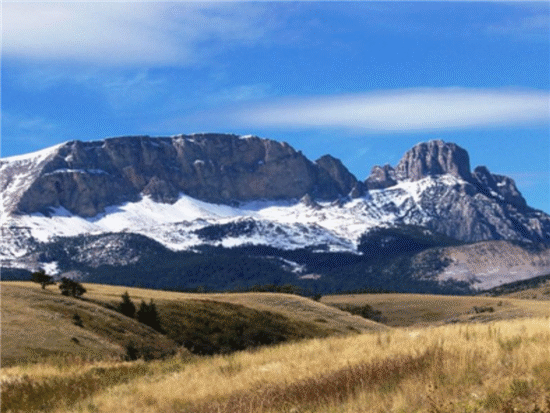 Tamed Wildlife?
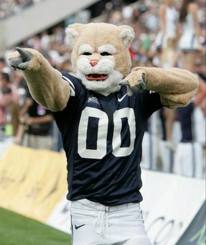 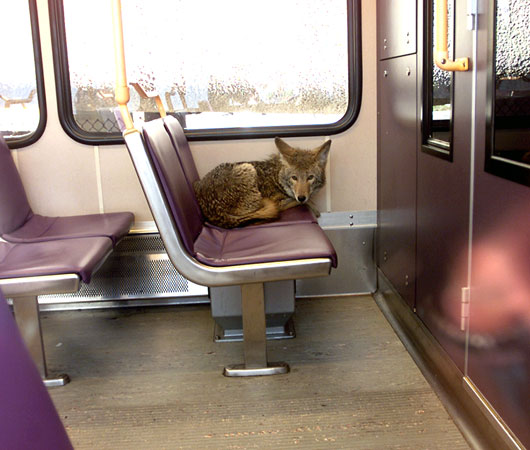 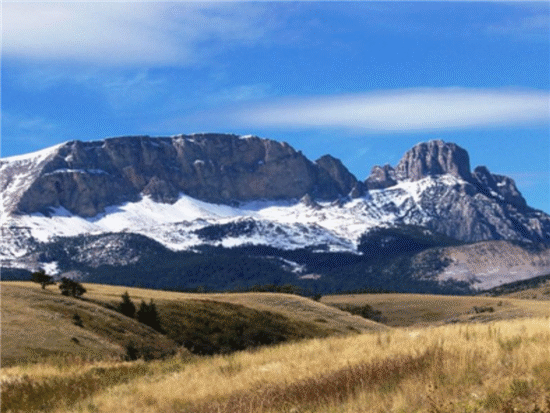 Domestic-
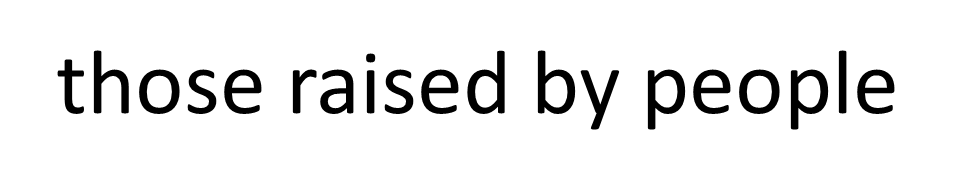 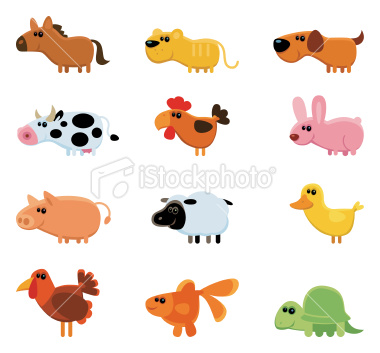 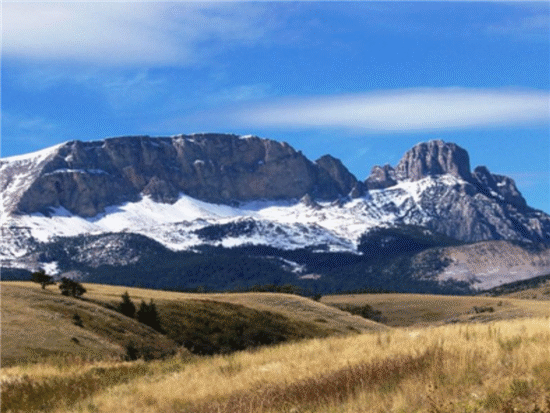 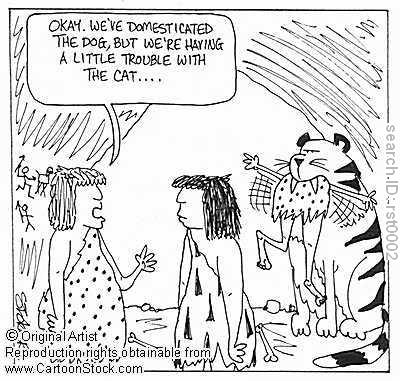 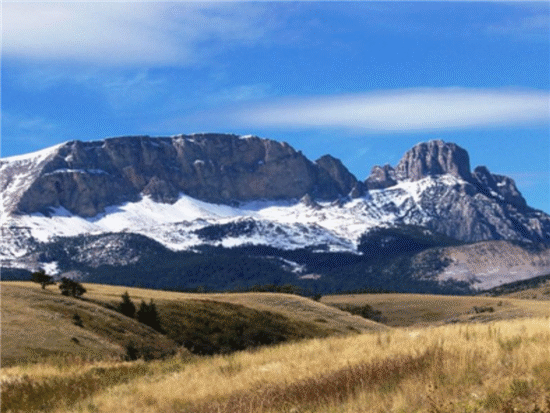 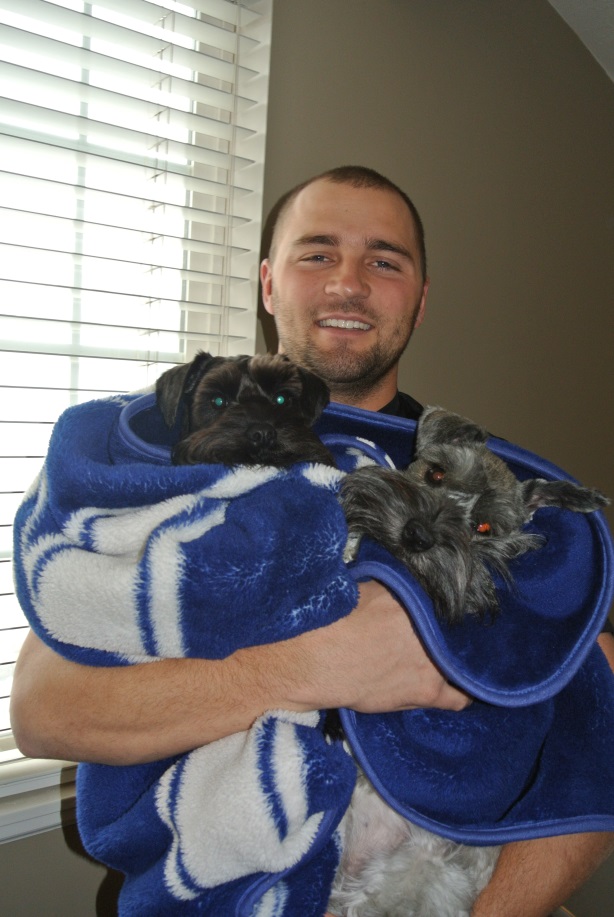 Utah Domestic Animals
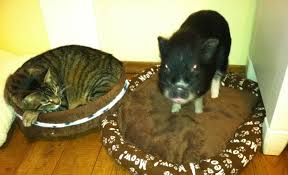 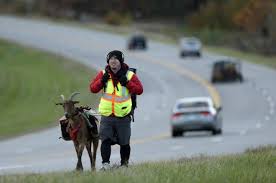 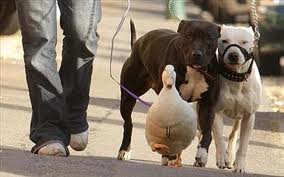 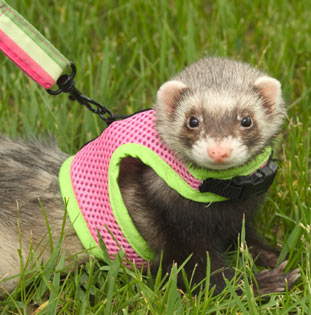 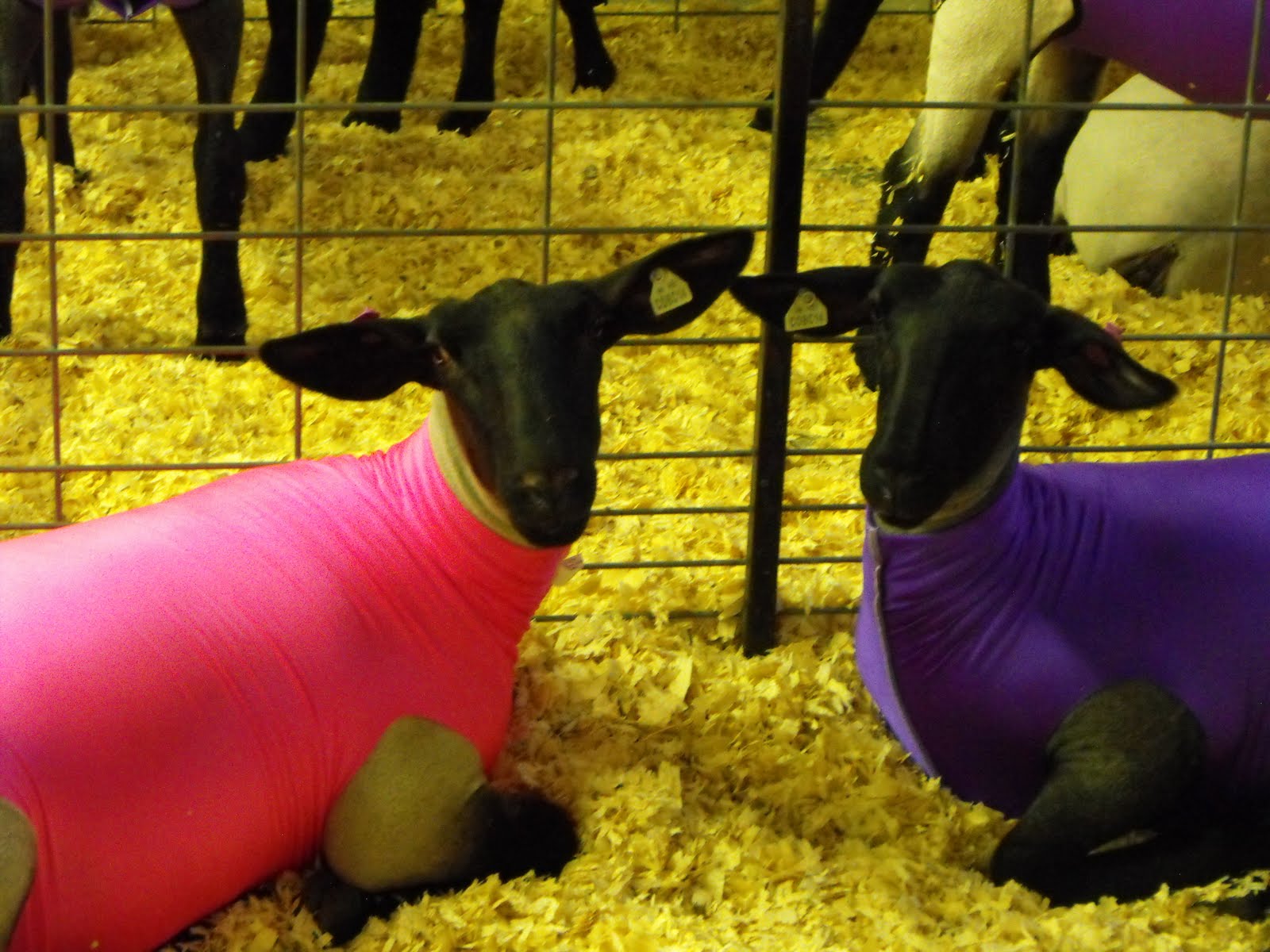